EEEFM Prof.ª Filomena Quitiba  
Piúma/ES, 1º semestre de 2019
DIAGRAMA VÊ: ESTUDANDO PARA O ENEM DE FORMA INVERTIDA
Aluno( s): Gabriel Carvalho
Série: 3° ano | Turma: M02 | Turno: Matutino. Valor: 5,0 pontos
Professores: Lucas -  lucas.perobas@gmail.com
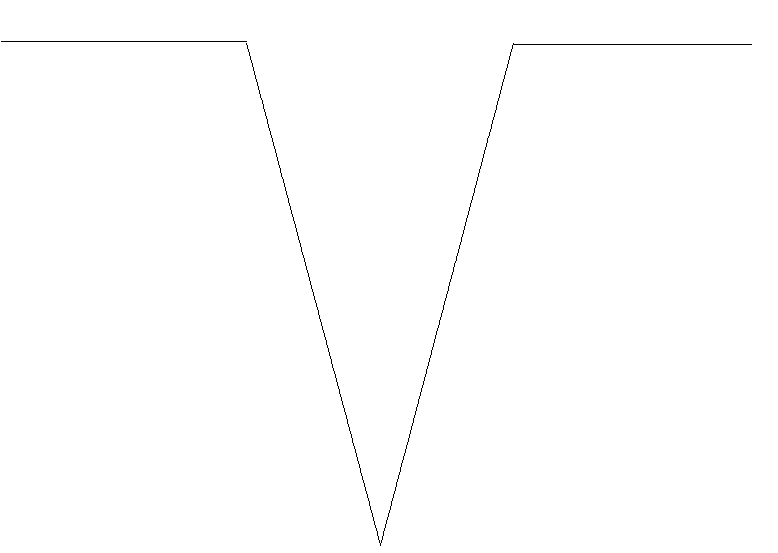 Domínio Conceitual
Domínio Metodológico
Teoria: Potência mecânica. Entender como funciona a potência mecânica
Questão básica Qual é a potência, em MW, não aproveitada em cada unidade geradora de Itaipu?
Asserções de valor (Conclusão): A atividade que realizamos trouxe  benefícios, pois ajuda na  aprendizagem da Física. Ficou mais fácil de entender todo o processo com o Diagrama Vê, ajuda e auxilia no estudo para o ENEM.
Princípios: a potência mecânica  é definida como a taxa de variação das formas de energia relacionadas ao estado de movimento de um corpo. Podemos calcular a potência mecânica de um corpo em movimento por meio das variações de sua energia cinética e de sua energia potencial(gravitacional ou elástica, por exemplo). A potência associada à transformação da energia mecânica, entretanto, só se aplica a sistemas dissipativos (que apresentam atrito), uma vez que, na ausência de atrito e de outras forças dissipativas, a energia mecânica dos corpos mantém-se constante.
Asserções de conhecimento:
A letra C está correta pois a potência instalada em cada unidade é calculada dividindo-se a potência total instalada pela quantidade de unidades geradoras: pinstalada=1400\20 = 700 mw a potência teórica de cada unidade é: pteórica= delta e\  delta t = mgh\ delta t = dvgh\delta t pteórica = 1000.690.10.118,4\1 = 816,96 mw a potência não aproveitada em cada unidade é: pnão aproveitada = 816,96 – 700= 116,96 mw. 

Necessidade Didática: 
Noções de potência mecânica.
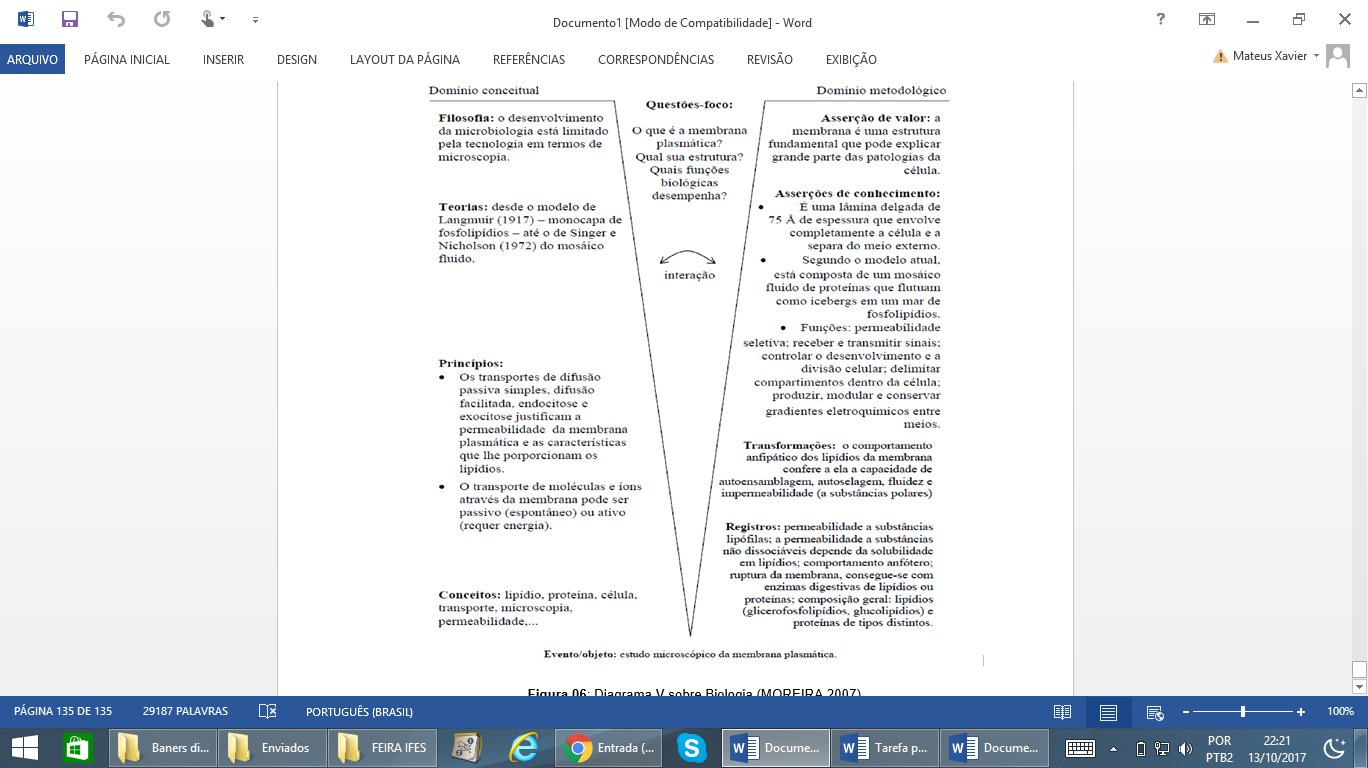 Conceitos: 
Intensidade, potência, mecânica, força.
Sentença Descritora: avaliar a potência  não aproveitada pela usina de Itaipu.
Competências socioemocionais: Aprender a conhecer: Pensamento criativo e Aprender a aprender (Metacognição). Aprender a fazer: Protagonismo. 
Aprender a ser: Construção e Execução do Projeto de Vida (autodeterminação, perseverança,  autoconfiança, autoproposição).
Interpretações: 
a) Errada, pois considera que a potência teórica é igual à potência instalada. 
b) Errada, pois indica apenas o valor da altura da massa de água represada expressa em hectômetros. 
c) Correta.
d) Errada, pois considera apenas o valor da potência teórica, sem calcular a diferença entre tal e a potência instalada. 
e) Errada, pois considera a potência total instalada, ao invés de considerar a potência por unidade geradora.
Competências socioemocionais na BNCC: 1. Valorizar e utilizar os conhecimentos historicamente construídos sobre o mundo físico, social, cultural e digital para entender e explicar a realidade, continuar aprendendo e colaborar para a construção de uma sociedade justa, democrática e inclusiva.
Competências Cognitivas:
Registros / Dados: Opções:
0
B. 1,18
C. 116,96
D. 816,96
E. 13 183,04
Competência de ÁREA 3- Associar intervenções que resultam em degradação ou conservação ambiental a processos produtivos e sociais e a instrumentos ou ações científico- tecnológicos. Habilidade H8 – Identificar etapas em processos de obtenção, transformação, utilização ou reciclagem de recursos naturais, energéticos ou  matérias-primas, considerando processos biológicos, químicos ou físicos neles envolvidos.
Evento 
ENEM: 2016 | Questão: 89, caderno branco
A usina de Itaipu é uma das maiores hidrelétricas do mundo em geração de energia. Com 20 unidades geradoras e 14 000 MW de potência total instalada, apresenta uma queda de 118,4 m e vazão nominal de 690 m³/s por unidade geradora. O cálculo da potência teórica leva em conta a altura da massa de água represada pela barragem, a gravidade local (10 m/s²) e a densidade da água (1 000 kg/m³). A diferença entre a potência teórica e a instalada é a potência não aproveitada. Qual é a potência, em MW, não aproveitada em cada unidade geradora de Itaipu?
[Speaker Notes: Suporte: www.wikifisica.com; https://curriculointerativo.sedu.es.gov.br/  e https://sedudigital.wixsite.com/preenemdigital]